Reproductive System
Primary sex organs:  gonads
testes 
ovaries
Produce gametes: sex cells  
Sperm
ova

Secrete steroid sex hormones
Androgens (males) 
Estrogens and progesterone (females)

Accessory reproductive organs 
ducts, glands, and external genitalia
Reproductive System
Sex hormones play roles in

Development and function of reproductive organs

Sexual behavior and drives

Growth and development of organs and tissues
Male Reproductive System
Testes 
within scrotum 
produce sperm

Sperm delivered to exterior through system of ducts 
Epididymis  ductus deferens  ejaculatory duct  urethra
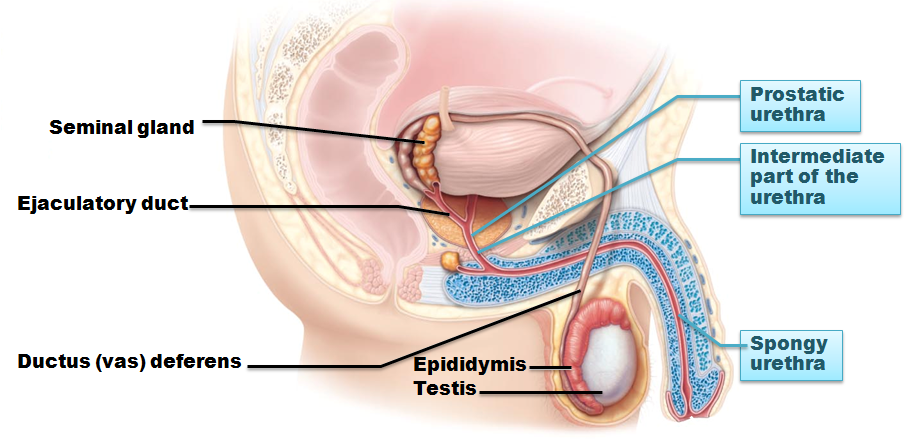 Male Reproductive System
Accessory sex glands
Seminal vesicles
Prostate
Bulbourethral glands 
Empty secretions into ducts during ejaculation
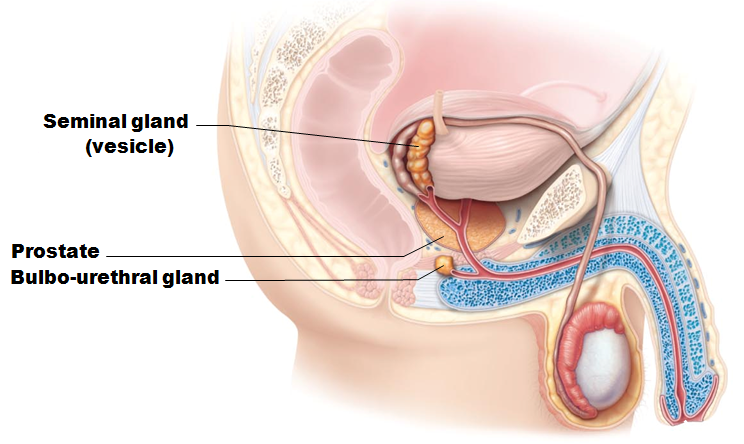 The Scrotum
Sac of skin and superficial fascia
Hangs outside abdominopelvic cavity
Contains paired testes
3C lower than core body temperature
Lower temperature necessary for sperm production
The Scrotum
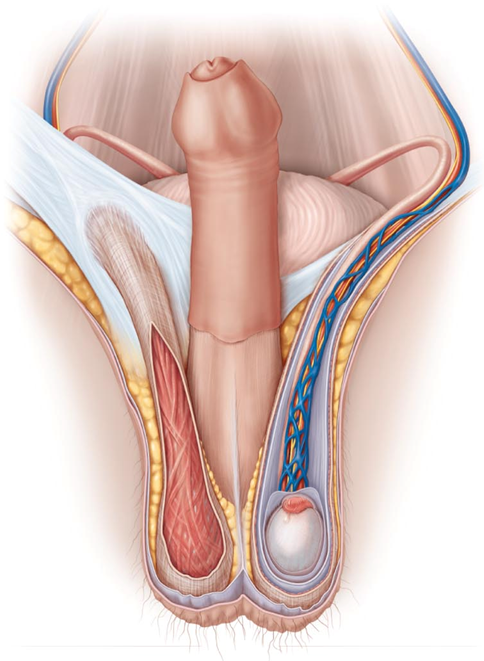 Temperature kept constant by two sets of muscles

Cremaster muscles 
bands of skeletal muscle that elevate testes

Dartos muscle 
smooth muscle  
wrinkles scrotal skin
pulls scrotum close to body
The Testes
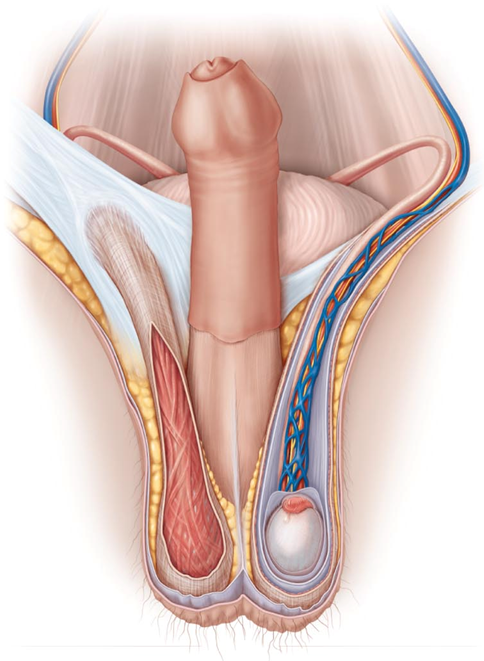 Each surrounded by two tunics 
Tunica vaginalis 
outer layer derived from peritoneum
Tunica albuginea 
inner layer
fibrous capsule

Septa divide testis into ~250 lobules
each containing 1–4 seminiferous tubules 
site of sperm production
Seminiferous Tubules
Thick, stratified epithelium surrounding central fluid-containing lumen

Epithelium
spermatogenic cells embedded in Sustentacular cells(sustentocytes)

Myoid cells surround each tubule
May squeeze sperm, testicular fluids out of testes

Tubules of each lobule form straight tubule
The Testes
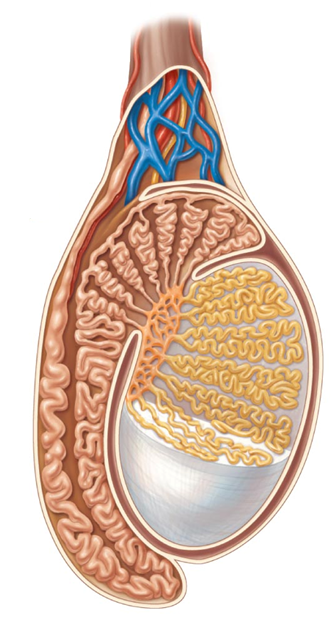 Sperm conveyed from
Seminiferous tubules 
Straight tubule
Rete testis 
Efferent ductules 
Epididymis
Seminiferous Tubules
Interstitial endocrine cells in soft tissue surrounding seminiferous tubules

Produce androgens
testosterone
Secrete it into interstitial fluid
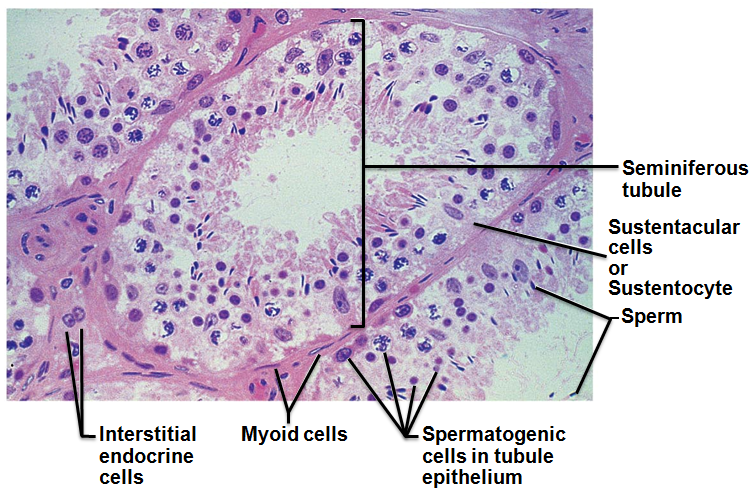 The Testes
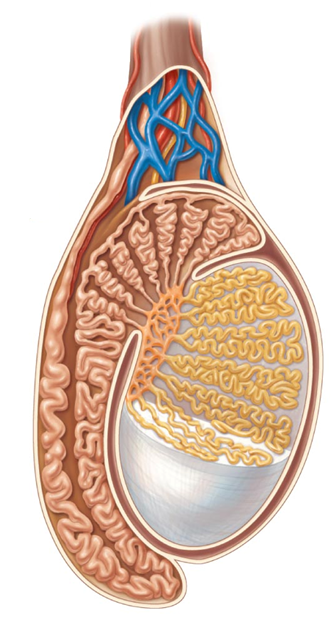 Blood supply
Testicular arteries arise from abdominal aorta 
Testicular veins arise from pampiniform venous plexus surrounding each testicular artery
Cooler
absorb heat from testicular arteries

Keep testes cool
Spermatic cord 
encloses nerve fibers, blood vessels, and lymphatics that supply testes
Homeostatic Imbalance
Testicular cancer
Rare
most common cancer in men 15-35
Cryptorchidism is risk factor
Sign 
painless, solid mass in testis

90% cured by surgical removal of testis and often radiation or chemotherapy
The Male Perineum
Diamond-shaped region between 
pubic symphysis
Coccyx
ischial tuberosities

Suspends scrotum
contains root of penis and anus
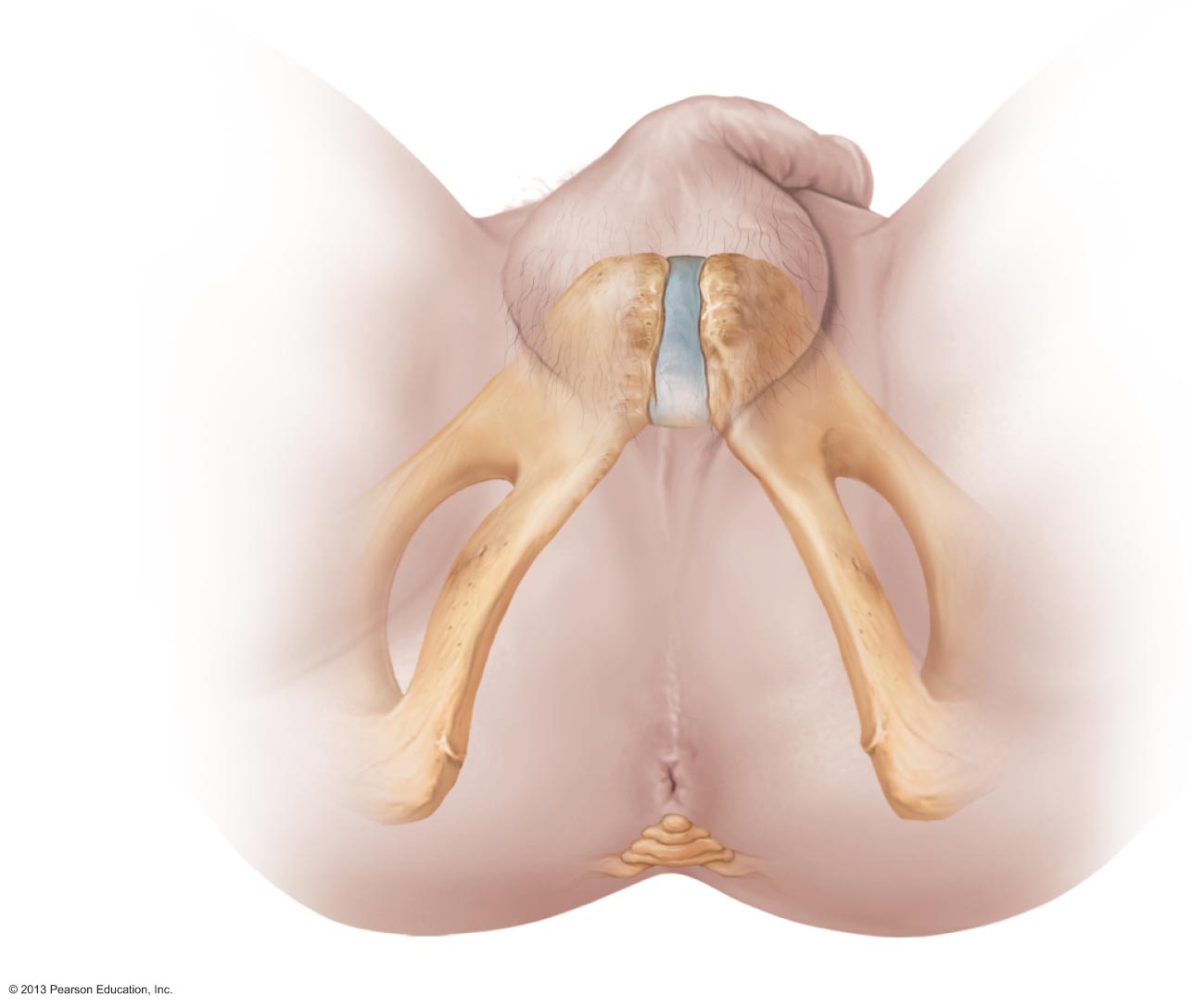 The Penis
External genitalia 
 scrotum and penis

Penis 
male copulatory organ
The Penis
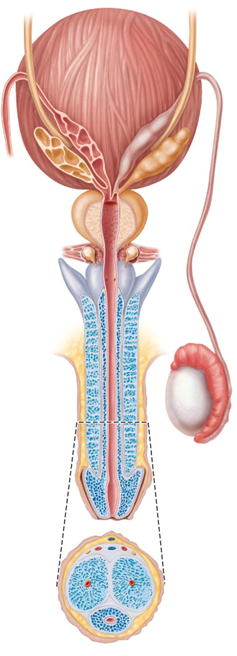 Penis consists of
Crura
Proximal ends of corpora cavernosa surrounded by ischiocavernosus muscle
anchors penis to pubic arch

Root and shaft that ends in glans penis

Prepuce
Foreskin
cuff of loose skin covering glans
Circumcision
Surgical removal of foreskin
60% newborn boys in US circumcised
15% in other parts of world
Some claim medically unnecessary

Studies show 
60% reduction in HIV risk
Reduced risk for other reproductive system infections
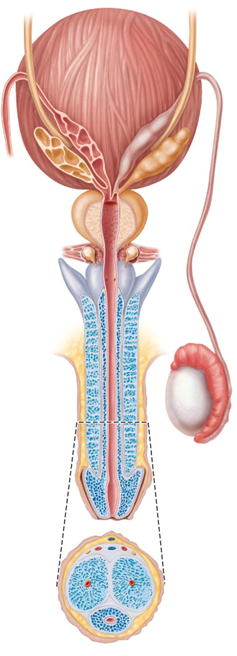 The Penis: Internally
Spongy urethra and three cylindrical bodies of erectile tissue 
spongy network of connective tissue and smooth muscle with vascular spaces
Corpus spongiosum 
surrounds urethra and expands to form glans and bulb 
Corpora cavernosa 
paired dorsal erectile bodies 
Erection 
 erectile tissue fills with blood, causing penis to enlarge and become rigid
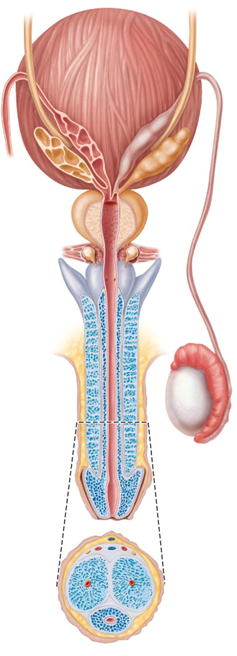 The Male Duct System
Ejaculatory duct
Ducts carry sperm from testes to body exterior

Epididymis

Ductus deferens

Ejaculatory duct

Urethra
urethra
Ductus deferens
Vas deferens
epididymis
Epididymis
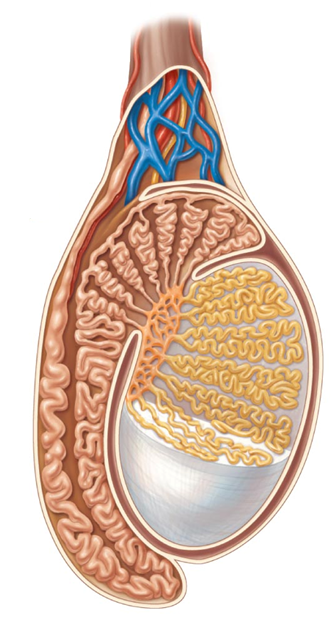 Head 
contains efferent ductules
superior aspect of testis
body and tail on posterolateral area of testis 

Duct of the epididymis  
Microvilli (stereocilia) 
absorb testicular fluid 
pass nutrients to stored sperm

Nonmotile sperm enter
pass slowly through (~ 20 days)
become motile
can be stored several months

During ejaculation epididymis contracts, expelling sperm into ductus deferens
head
body
tail
Ductus Deferens and Ejaculatory Duct
Ductus deferens (vas deferens)  
Passes through inguinal canal to pelvic cavity
Expands to form ampulla
joins duct of seminal vesicle to form ejaculatory duct

Smooth muscle in walls propels sperm from epididymis to urethra

Vasectomy 
cutting and ligating ductus deferens; nearly 100% effective form of birth control
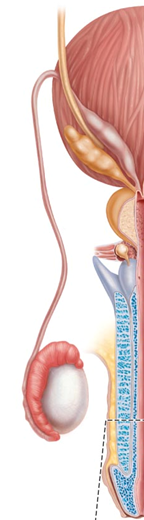 ampulla
Seminal vesicle
Vas deferens
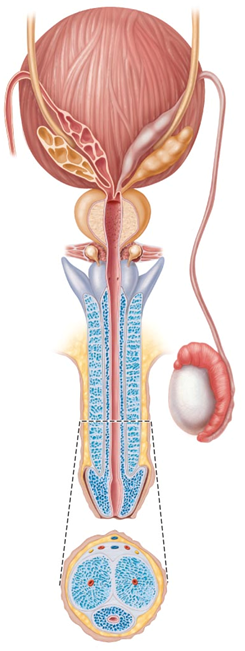 Urethra
Conveys both urine and semen (at different times)

Has three regions 
Prostatic urethra 
surrounded by prostate
Intermediate part of the urethra (membranous urethra) 
in urogenital diaphragm
Spongy urethra 
runs through penis
opens at external urethral orifice
Prostatic 
urethra
Membranous
urethra
Spongy
Urethra
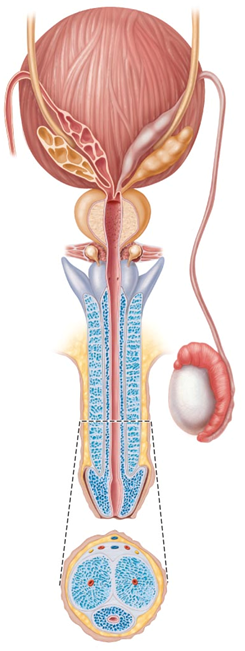 The Male Accessory Glands
Paired seminal glands (seminal vesicles)

Paired bulbo-urethral glands

Prostate gland

Produce bulk of semen
Remainder is sperm from testes
Seminal
vesicles
Prostate gland
Bulbourethral
glands
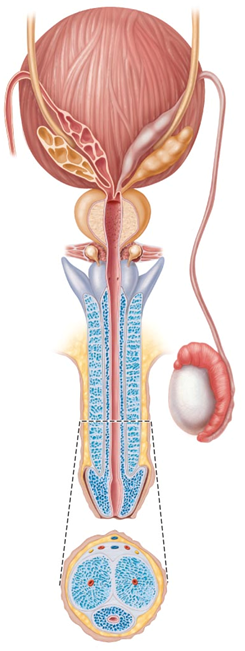 Accessory Glands: Seminal Glands
On posterior bladder surface

smooth muscle contracts during ejaculation

Produces viscous alkaline seminal fluid 
Fructose, citric acid, coagulating enzyme (vesiculase), and prostaglandins

Yellow pigment fluoresces with UV light 

70% volume of semen

Duct of seminal vesicle joins ductus deferens to form ejaculatory duct
Seminal
vesicles
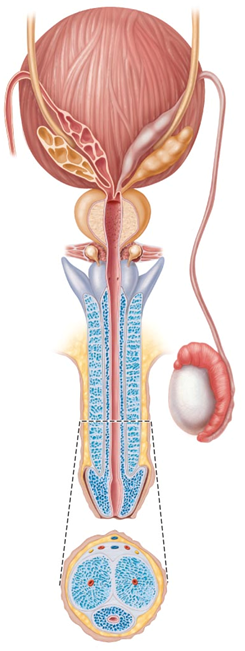 Accessory Glands: Prostate
Encircles urethra inferior to bladder; 
size of peach pit
smooth muscle contracts during ejaculation

Secretes milky, slightly acid fluid
Contains citrate, enzymes, and prostate-specific antigen (PSA)
Role in sperm activation
Enters prostatic urethra during ejaculation

33% semen volume
Prostate gland
Prostate Disorders
Prostatitis 
inflammatory disorder

Bacterial infection
acute 
Chronic
treated with antibiotics

Benign prostatic hyperplasia
May be age-related
distorts urethra
treated with surgery, microwaves, drugs, balloon compression, radio-frequency radiation
Prostate Disorders
Prostate cancer
Second most common cause of cancer death in males

Digital exam screening, PSA levels
Biopsy if abnormal

Treated with surgery and sometimes radiation; castration; drugs 

In clinical trials 
cryosurgery, chemotherapy, ultrasound, proton beam therapy
Accessory Glands: Bulbourethral Glands
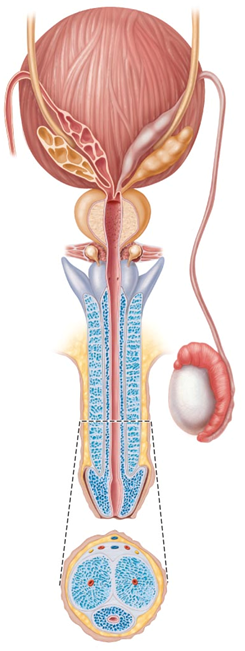 Pea-sized glands inferior to prostate

Produce thick, clear mucus during sexual arousal

Lubricates glans penis

Neutralizes traces of acidic urine in urethra
Bulbourethral
glands
Semen
Milky-white mixture of sperm and accessory gland secretions

Contains fructose for ATP production
protects and activates sperm
facilitates sperm movement

Alkaline secretion
neutralizes acidity of male urethra 
neutralizes acidity of female vagina 
enhanced motility
Semen Functions
Prostaglandins 
decrease viscosity of mucus in cervix
stimulate reverse peristalsis in uterus

Contains ATP for energy

Suppresses female immune response

Antibacterial action

Clotting factors coagulate semen initially to prevent draining out; 
then liquefied by fibrinolysin 
sperm begin journey
Male Sexual Response
Erection
Arterioles are normally constricted
Sexual excitement causes activation of parasympathetic neurons
nitric oxide (NO) release 
local vascular smooth muscle relaxation 
arterioles dilate 
corpora cavernosa expands
Slows venous drainage
engorgement of erectile tissues with blood
enlargement and stiffening of penis
Erection
Initiated by sexual stimuli
Touch; mechanical stimulation of penis; erotic sights, sounds, and smells

Can be induced or inhibited by emotions or higher mental activity

Corpus spongiosum keeps urethra open
Male Sexual Response
Ejaculation
Propulsion of semen from male duct system
Sympathetic spinal reflex
Bladder sphincter muscle constricts, preventing expulsion of urine
Ducts and accessory glands contract and empty their contents
Bulbospongiosus muscles undergo rapid series of contractions 
 expulsion of semen at around 11 mph

Ejaculatory event 
climax (orgasm)
Homeostatic Imbalance
Erectile dysfunction

Parasympathetic nerves of penis release too little Nitric Oxide

Causes 
Alcohol
Drugs
Hormones
blood vessel or nervous system problems
incompetent venous valves fail to retain blood in penis

New drugs (Viagra, Cialis) enhance existing Nitric Oxidd effects
Spermatogenesis
Sperm (spermatozoa) production in seminiferous tubules

Most body cells have 46 chromosomes 
diploid chromosomal number (2n)
Two sets (23 pairs) of chromosomes
One maternal, one paternal 
Called homologous chromosomes 

Gametes have 23 chromosomes 
haploid chromosomal number (n)
Only one member of homologous pair
Meiosis
Gamete formation involves meiosis
Differs from mitosis
Two consecutive cell divisions 
meiosis I and meiosis II
only one round of DNA replication
Produces four daughter cells

Functions of meiosis
Number of chromosomes halved (from 2n to n)
Introduces genetic diversity
Meiosis
Random alignment of homologous pairs in meiosis I 
variability of gametes
Crossover 
variability of gametes

No two gametes exactly alike

All different from original parent cells
Meiosis I
Reduction division of meiosis 
reduces chromosome number from 2n  n
Events found only during Prophase I of Meiosis
Synapsis 
homologous chromosomes pair forming tetrads of four chromatids
Crossover 
exchange of genetic material between male and female chromatid 
 unique chromosomes
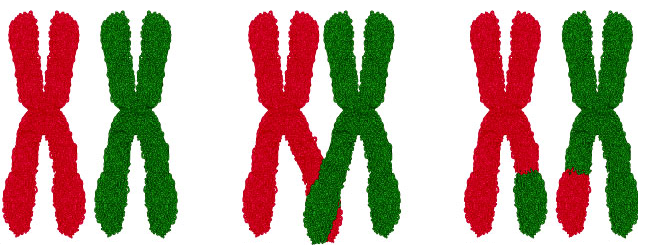 Synapsis
Crossing over
Meiosis I
End of meiosis I each daughter cell

Two copies of one member of each homologous pair (either maternal or paternal); none of the other

Haploid chromosomal number
still-united sister chromatids one chromosome (twice amount DNA in each chromosome)
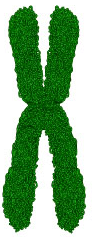 Sister
chromatid
Meiosis II
Equational division of meiosis
Sister chromatids from meiosis I separated, one per cell

Like mitosis except no chromosome replication before begins
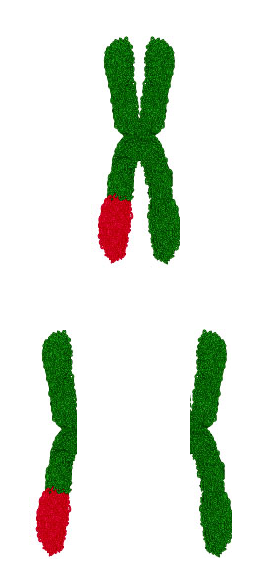 Sister chromatids split
into two 
daughter chromosomes
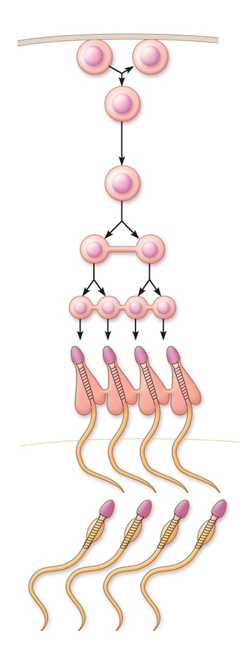 Spermatogenesis
spermatagonia
Spermatogenic cells give rise to sperm

Mitosis of spermatogonia forms two spermatocytes

Meiosis
Spermatocytes  secondary spermatocytes  spermatids 

Spermiogenesis
Spermatids become sperm
Daughter cells
from mitosis
Primary
spermatocytes
Secondary
spermatocytes
Spermatids
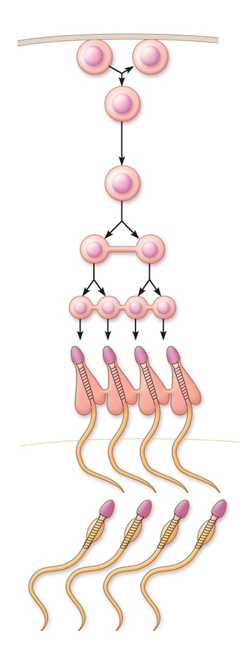 Mitosis of Spermatogonia
Type B
Type A
Spermatogenesis begins at puberty

Spermatogonia
Stem cells in contact with epithelial basal lamina

Each mitotic division  one type A daughter cell and one type B daughter cell
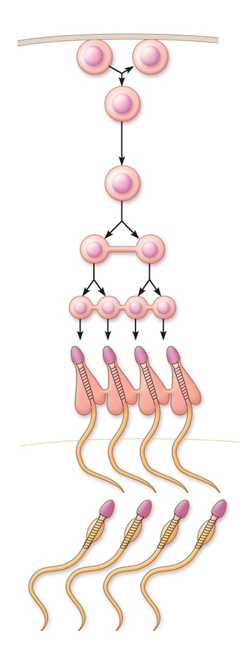 Mitosis of Spermatogonia
Type B
Type A
Type A cells maintain germ cell line at basal lamina

Type B cells move toward lumen and develop into primary spermatocytes
used
later
becomes 
primary spermatocyte
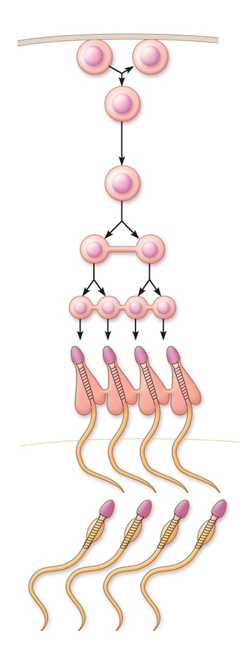 Meiosis: Spermatocytes to Spermatids
Meiosis I
Primary spermatocyte (46) 
two secondary spermatocytes (23)

Meiosis II
Each secondary spermatocyte (23) 
two spermatids (23)

Spermatid 
small, nonmotile cells close to lumen of tubule
Meiosis I
Meiosis II
Spermiogenesis: Spermatids to Sperm
Spermatids
Correct chromosome number (n =23)
Nonmotile

 Spermiogenesis
Spermatids elongate
lose excess cytoplasm
form a tail 
Become spermatozoon (sperm)
Sperm
Major regions
Head 
 genetic region
nucleus and helmetlike acrosome containing hydrolytic enzymes 
enable sperm to penetrate egg
Midpiece 
metabolic region
mitochondria  ATP to move tail 
Tail 
locomotor region
 flagellum
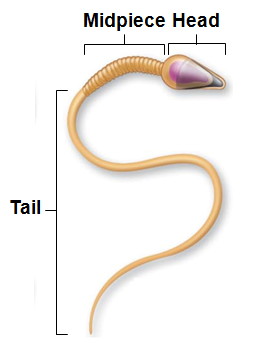 Role of Sustentocytes
Large supporting cells (Sertoli cells)

Provide nutrients and signals to dividing cells 

Move cells along to lumen

Secrete testicular fluid into lumen for sperm transport

Phagocytize faulty germ cells and excess cytoplasm

Produce chemical mediators to regulate spermatogenesis
Sertoli Cells
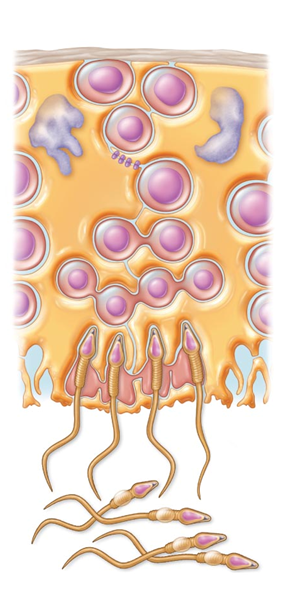 Role of Sustentacular Cells
Tight junctions form blood-testis barrier 

Prevents sperm antigens from escaping into blood  
activation of immune system

Important 
sperm not formed until puberty

absent during immune system development

would not be recognized as "self"
Homeostatic Imbalance
Infertility
Gradual decline in male fertility past 50 years

Xenobiotics (alien molecules) may be cause
Environmental toxins, PVCs, phthalates, pesticides, herbicides, compounds with estrogenic effects, antibiotics, radiation, lead, marijuana

Also, lack of selenium, excessive alcohol, lack of specific Ca2+ channel, anatomical obstructions, hormonal imbalances, oxidative stress, fevers, hot tubs
Hormonal Regulation of Male Reproductive Function
Sequence of hormonal regulatory events involving hypothalamus, anterior pituitary gland, and testes 

Hypothalamic-pituitary-gonadal (HPG) axis

Regulates production of gametes and sex hormones through 3 interacting sets of hormones

GnRH indirectly stimulates testes via FSH & LH

FSH & LH directly stimulate testes

Testosterone & inhibin – negative feedback on hypothalamus and anterior pituitary
HPG Axis
Sequence of regulatory events

Hypothalamus releases gonadotropin-releasing hormone (GnRH)  
anterior pituitary to secrete FSH and LH

FSH causes sustentocytes to release androgen-binding protein (ABP)  
high concentration of testosterone near spermatogenic cells  
spermatogenesis

LH prods interstitial endocrine cells  
testosterone  
spermatogenesis
HPG Axis
Testosterone  
sex organ maturation
development/maintenance secondary sex characteristics, 
libido

Rising testosterone levels  
feedback to inhibit gonadotropin release

Inhibin (released when sperm count high) 
inhibits GnRH and FSH release
HPG Axis
Three years to achieve balance, then testosterone and sperm production fairly stable throughout life

Without GnRH and gonadotropins  testes atrophy; sperm and testosterone production cease
Mechanism and Effects of Testosterone Activity
Testosterone
Synthesized from cholesterol

Transformed to exert its effects on some target cells
Dihydrotestosterone (DHT) in prostate
Estradiol in some neurons in brain
Mechanism and Effects of Testosterone Activity
Prompts spermatogenesis

Targets all accessory organs

Has multiple anabolic effects throughout body

Deficiency leads to atrophy; semen volume declines; erection and ejaculation impaired
Treated with testosterone replacement
Male Secondary Sex Characteristics
Features induced in nonreproductive organs by male sex hormones (mainly testosterone)
Appearance of pubic, axillary, and facial hair
Enhanced growth of chest hair; deepening of voice
Skin thickens and becomes oily
Bones grow, increase in density
Skeletal muscles increase in size and mass
Boosts basal metabolic rate
Basis of sex drive (libido) in males
Male Secondary Sex Characteristics
Testosterone
Masculinizes embryonic brain

Continues to exert effect well into adulthood

Adrenal glands produce androgens in small amounts – 
insufficient to maintain normal testosterone-mediated functions
Female Reproductive Anatomy
Ovaries 
female gonads

Produce female gametes (ova)

Secrete female sex hormones
estrogen (estradiol, estrone, estriol) 
progesterone

Accessory ducts include 
Uterine tubes
Uterus
Vagina
Female Reproductive Anatomy
Internal genitalia – in pelvic cavity
Ovaries 
Uterine tubes 
Uterus
Vagina 

External genitalia
External sex organs
Figure 27.12 Internal organs of the female reproductive system, midsagittal section.
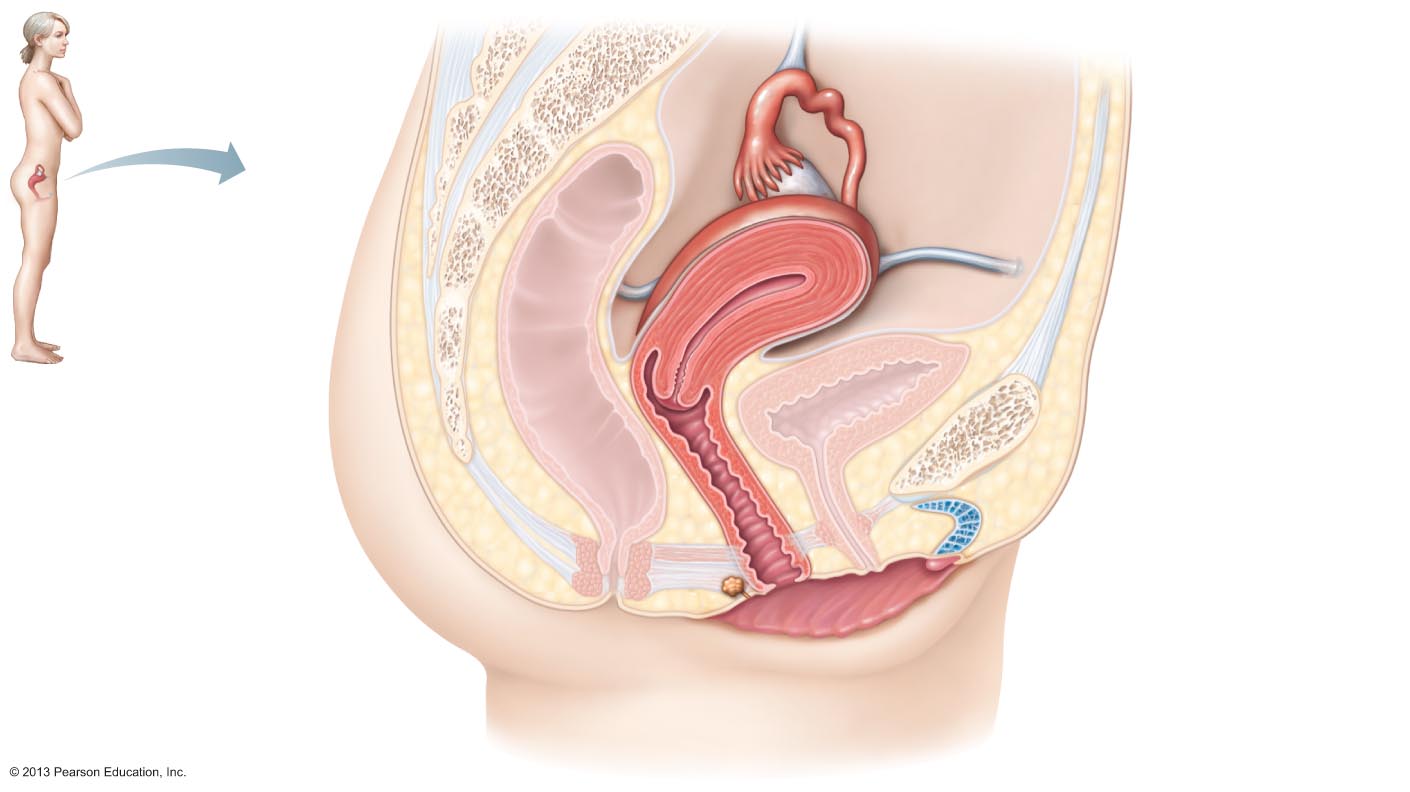 Suspensory ligament
of ovary
Infundibulum
Uterine tube
Ovary
Fimbriae
Uterus
Round ligament
Perimetrium
Urinary bladder
Pubic symphysis
Rectum
Mons pubis
Posterior fornix
Cervix
Urethra
Anterior fornix
Clitoris
Vagina
External urethral
orifice
Anus
Hymen
Urogenital diaphragm
Labium minus
Greater vestibular
gland
Labium majus
Ovaries
Held in place by several ligaments
Ovarian ligament 
anchors ovary medially to uterus
Suspensory ligament 
anchors ovary laterally to pelvic wall
Mesovarium 
suspends ovary 

Suspensory ligament and mesovarium part of broad ligament 
supports uterine tubes, uterus, and vagina
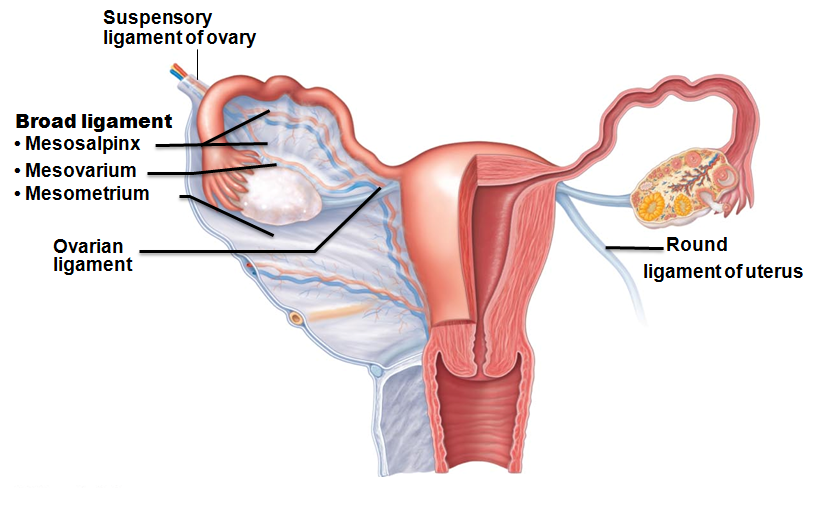 Ovaries
Blood supply 
ovarian arteries and ovarian branch of the uterine arteries

Surrounded by fibrous tunica albuginea

Germinal epithelium - outer layer

Two poorly defined regions 
Outer cortex – houses forming gametes
Inner medulla - large blood vessels and nerves
Ovaries
Embedded in cortex
Ovarian follicles

Immature egg (oocyte) surrounded by

Follicle cells (one cell layer thick) 

Granulosa cells (more than one layer present)
Follicles
Several stages of development

Primordial follicle 
single layer of follicle cells + oocyte

More mature follicles 
 several layers of granulosa cells
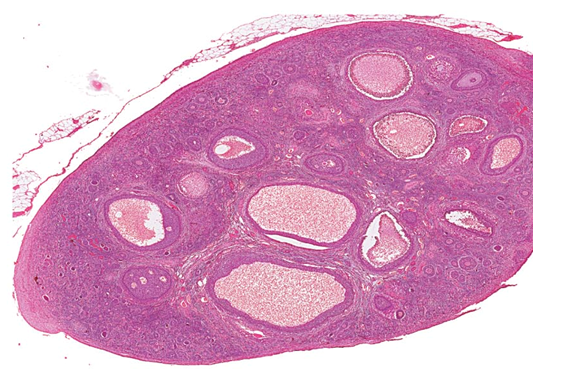 Primordial 
follicles
Ovaries
Vesicular (antral or tertiary) follicle – fully mature follicle
Fluid-filled antrum forms; follicle bulges from ovary surface
Ovulation
Ejection of oocyte from ripening follicle
Corpus luteum develops from ruptured follicle after ovulation
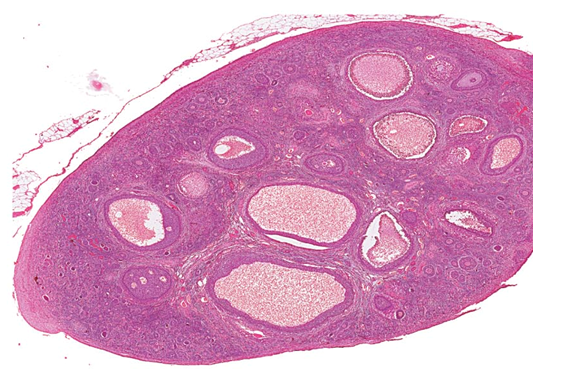 vesicular
follicles
Female Duct System
Ducts have no contact with ovary
Oocyte cast into peritoneal cavity; some lost there

Uterine (fallopian) tubes or oviducts

Uterus 

Vagina
Fallopian
tubes
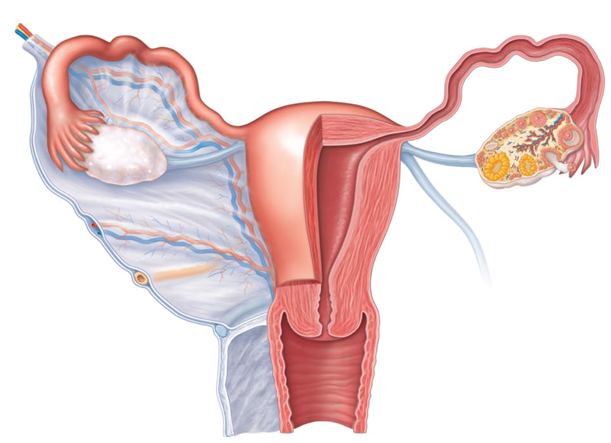 Uterus
Vagina
Uterine Tubes
Receive ovulated oocyte; usual site of fertilization

Isthmus 
constricted region where tube joins uterus

Ampulla 

Distal expansion with infundibulum near ovary
Ciliated fibriae of infundibulum create currents to move oocyte into uterine tube
Isthmus
Ampulla
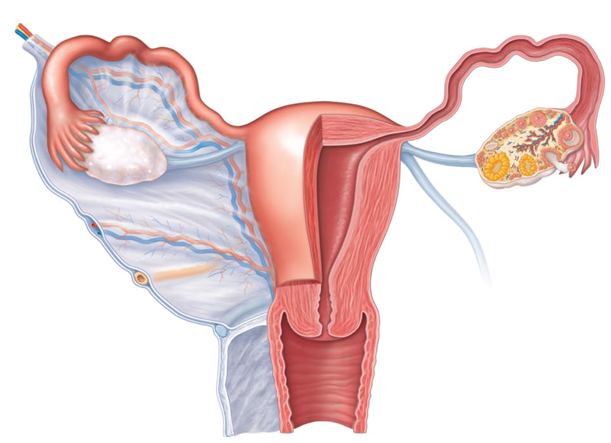 Infundibulum
Uterine Tubes
Oocyte carried along by peristalsis and ciliary action

Nonciliated cells nourish oocyte and sperm 

Covered externally by peritoneum
Homeostatic Imbalance
Ectopic pregnancy
Oocyte fertilized in peritoneal cavity or distal uterine tube begins developing there
Normally abort naturally with substantial bleeding

Pelvic inflammatory disease (PID)
Spread of infection from reproductive tract to peritoneal cavity
May cause scar tissue  infertility
Uterus
Hollow, thick-walled, muscular organ
Function
Receive, retain, nourish fertilized ovum
Anteverted 
 inclined forward
retroverted 
 inclined backward
Body 
major portion 
Fundus 
rounded superior region 
Isthmus 
 narrowed inferior region
Fundus
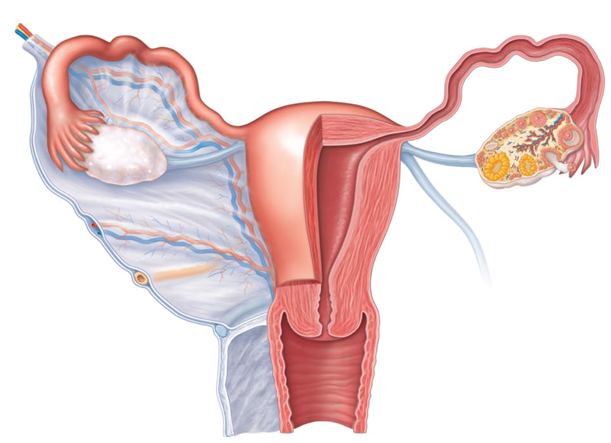 Body
Isthmus
Cervix
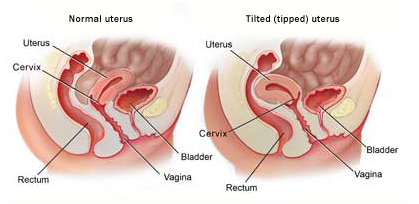 Uterus
Cervix 
narrow neck, or outlet; projects into vagina 

Cervical canal communicates with
Vagina via external os
Uterine body via internal os

Cervical glands secrete mucus that blocks sperm entry except during midcycle
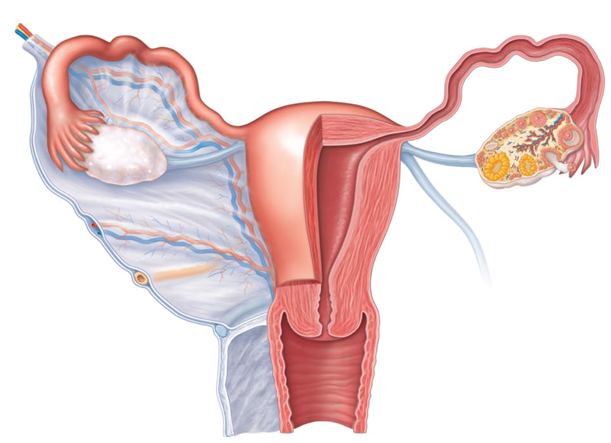 Cervix
Internal os
externalos
Homeostatic Imbalance
Cervical cancer
450,000 women worldwide each year 
killing half
Most common between 30 – 50

Risks 
frequent cervical inflammations
STIs
multiple pregnancies

Papanicolaou (Pap) smear for detection
Every two years 21 – 30; every year > 30; discontinue at 65 if negative for 10 years
Homeostatic Imbalance
Pap smear results inconclusive
Test for human papillomavirus 
cause of most cervical cancers

Gardasil 
three-dose vaccine
protects against HPV
Recommended for 11- and 12-year-old girls
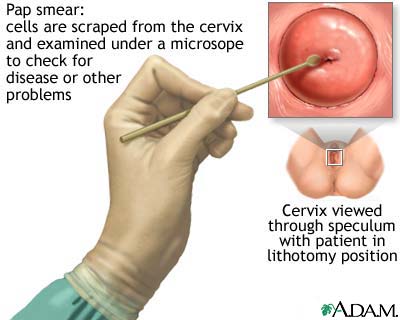 Uterine Wall
Three layers
Perimetrium 
serous layer (visceral peritoneum)

Myometrium 
interlacing layers of smooth muscle 

Endometrium 
mucosal lining
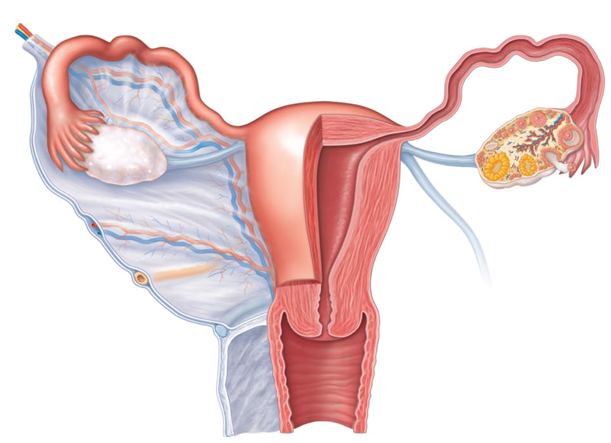 perimetrium
myometrium
endometrium
Endometrium
Stratum functionalis (functional layer)
Changes in response to ovarian hormone cycles
Shed during menstruation

Stratum basalis (basal layer)
Forms new functionalis after menstruation 
Unresponsive to ovarian hormones
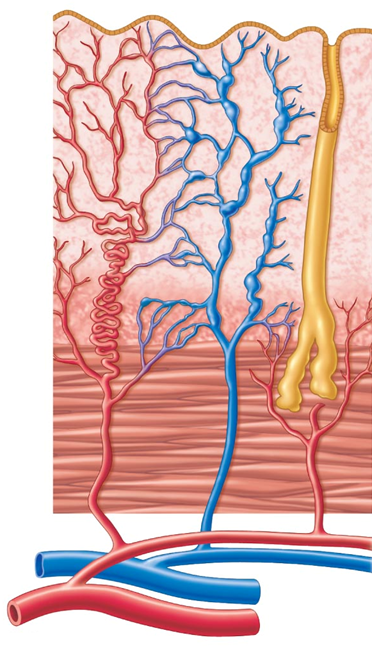 Stratum
Functonalis
Stratum
basalis
Uterine Vascular Supply
Uterine arteries Arcuate arteries Radial arteries in endometrium
branch into

Straight arteries  stratum basalis

Spiral arteries  stratum functionalis

Degenerate and regenerate; spasms  shedding of functionalis layer during menstruation
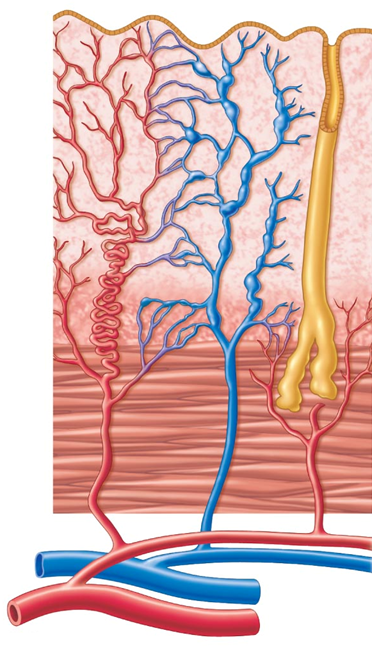 Straight arteries
Spiral arteries
Vagina
Thin-walled tube 8-10 cm in length

Birth canal 
organ of copulation 

Extends between bladder and rectum from cervix to exterior 

Urethra parallels course anteriorly; embedded in anterior wall
Vagina
Layers of wall 
Fibroelastic adventitia
Smooth muscle muscularis
Stratified squamous mucosa with rugae

Dendritic cells in mucosa may provide route for HIV transmission

Mucosa near vaginal orifice forms incomplete partition called hymen 
ruptures with intercourse

Vaginal fornix 
upper end of vagina surrounding cervix
Figure 27.16a  The external genitalia (vulva) of the female.
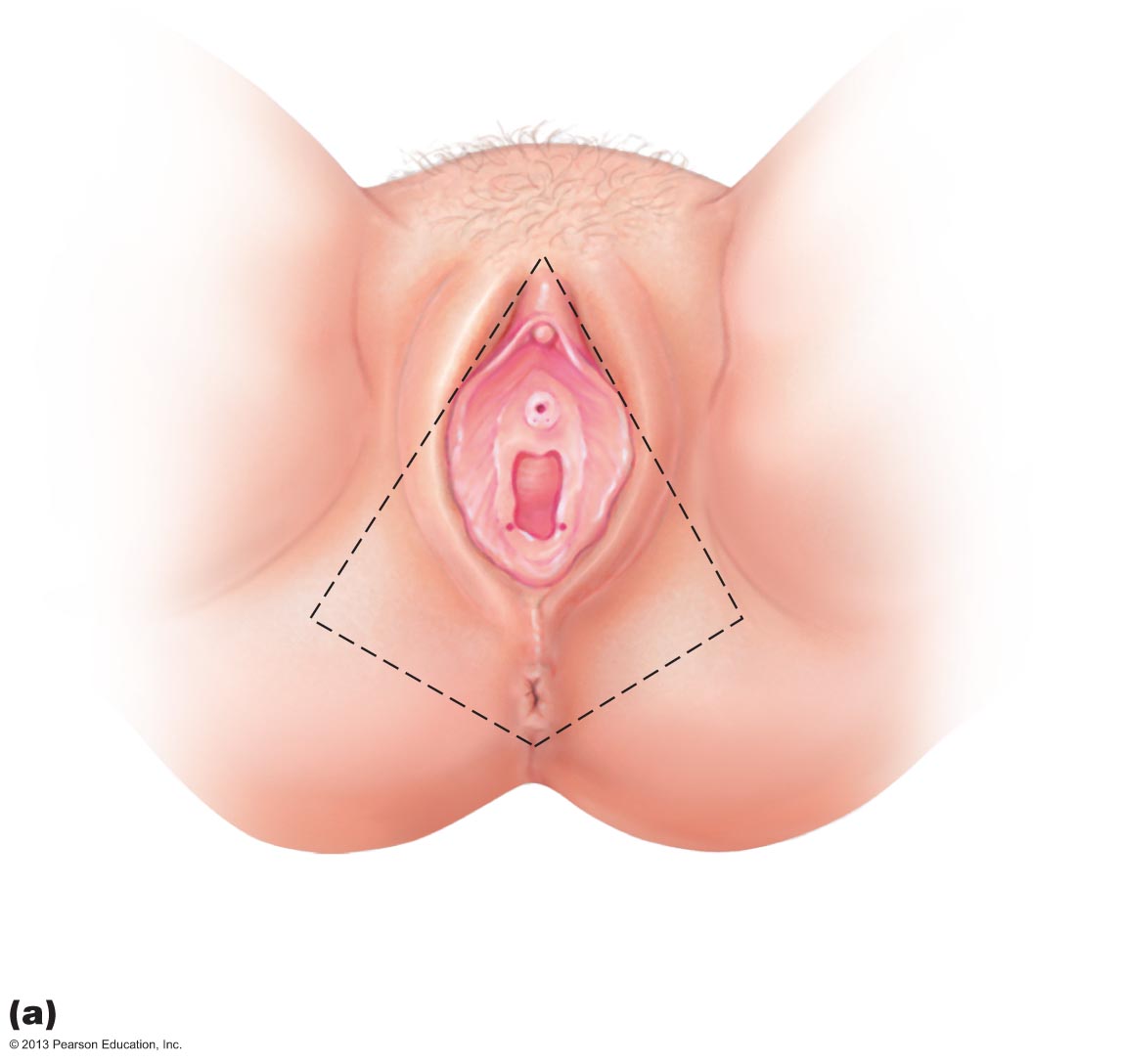 Mons
pubis
Labia
majora
Prepuce
of clitoris
Labia
minora
Clitoris
(glans)
External
urethral
orifice
Vestibule
Hymen
(ruptured)
Vaginal
orifice
Anus
Opening of the duct
of the greater
vestibular gland
External Genitalia (Vulva or Pudendum)
Mons pubis 
fatty area overlying pubic symphysis 

Labia majora 
hair-covered, fatty skin folds 
Counterpart of male scrotum
Labia minora 
skin folds lying within labia majora
Join at posterior end of vestibule  fourchette

Vestibule - recess within labia minora
Mons Pubis
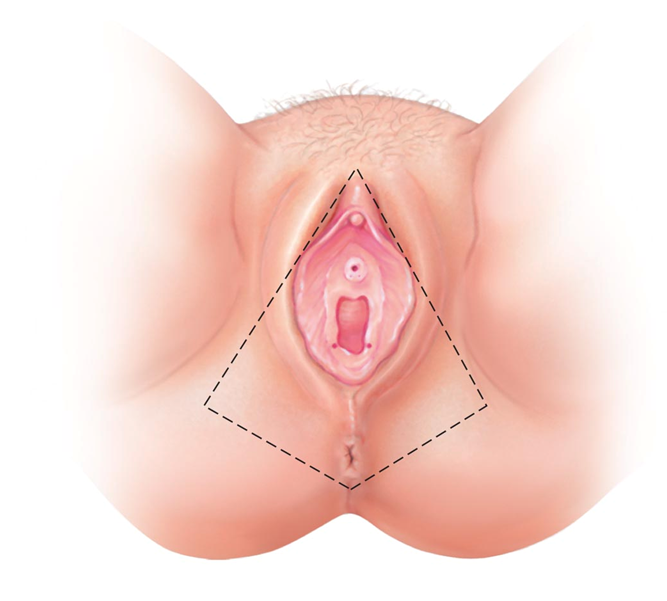 Labia Majora
Labia Minora
Fourchette
External Genitalia
Greater vestibular glands
Flank vaginal opening
Homologous to bulbourethral glands
Release mucus into vestibule for lubrication
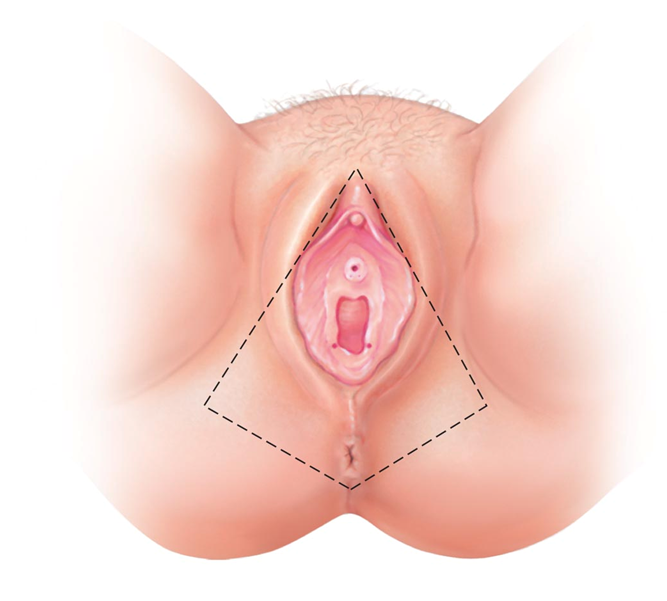 Vestibular glands
External Genitalia
Clitoris – anterior to vestibule
Glans of the clitoris 
exposed portion
Prepuce of the clitoris 
hoods glans
Counterpart of penis

Perineum
Diamond-shaped region between pubic arch and coccyx 
Bordered by ischial tuberosities laterally
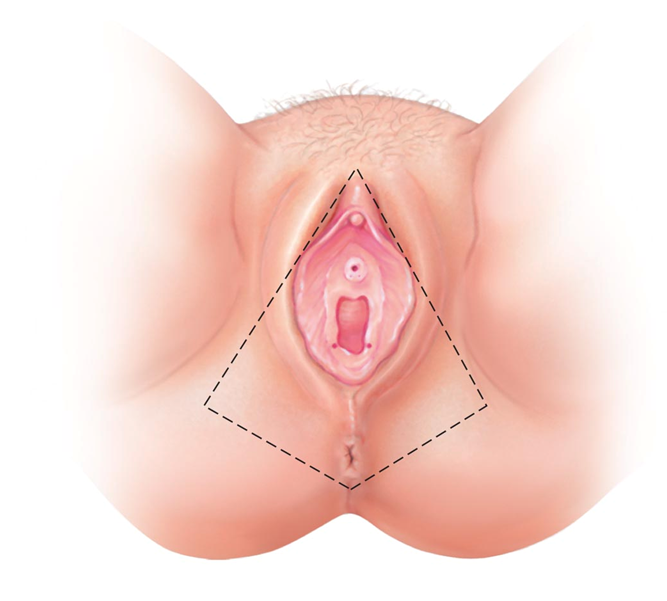 Prepuce of clitoris
Glans clitoris
Perineum
Figure 27.16b  The external genitalia (vulva) of the female.
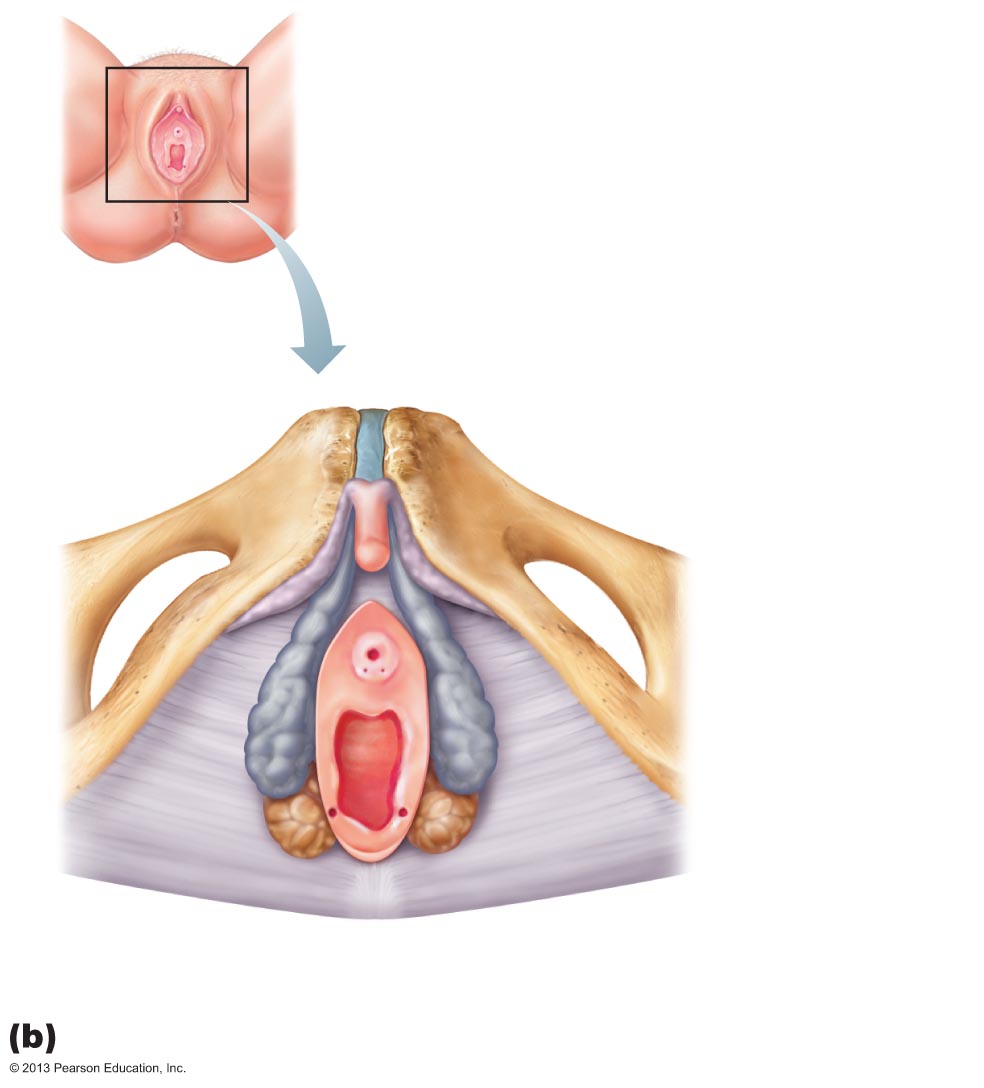 Clitoris
Labia minora
Labia majora
Anus
Pubic symphysis
Inferior
ramus
of pubis
Body of clitoris,
containing
corpora
cavernosa
Clitoris (glans)
Crus of clitoris
External
urethral orifice
Vaginal orifice
Greater
vestibular
gland
Bulb of
vestibule
Fourchette
Mammary Glands
Modified sweat glands consisting of 15–25 lobes
Function in milk production 

Areola 
pigmented skin surrounding nipple

Suspensory ligaments 
attach breast to underlying muscle 

Lobules within lobes contain glandular alveoli that produce milk
Mammary Glands
Milk  lactiferous ducts  lactiferous sinuses  open to outside at nipple

Breast size due to amount of fat deposits
Figure 27.17  Structure of lactating mammary glands.
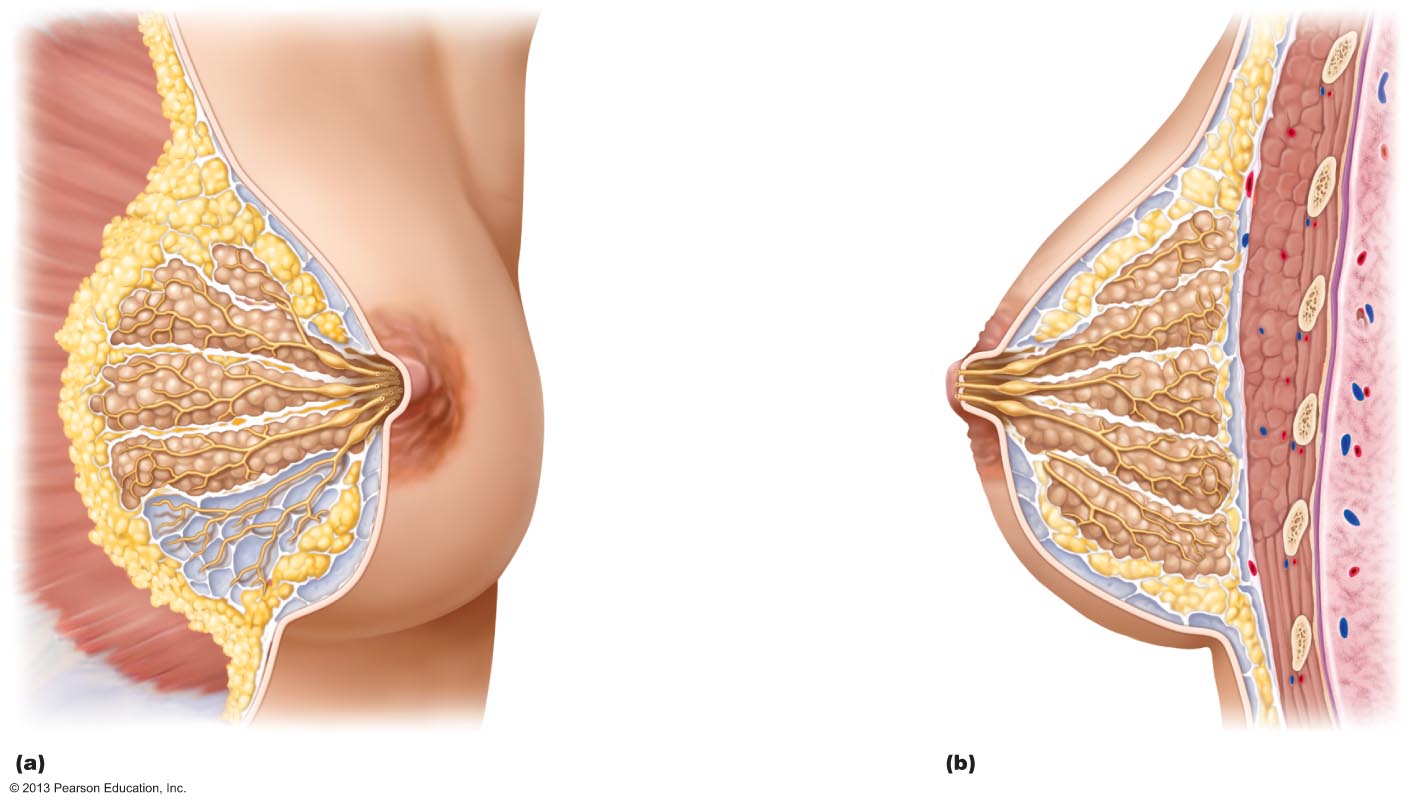 First rib
Skin (cut)
Pectoralis major muscle
Suspensory ligament
Adipose tissue
Lobe
Areola
Nipple
Opening of lactiferous duct
Lactiferous sinus
Lactiferous duct
Lobule containing alveoli
Hypodermis
(superficial fascia)
Intercostal muscles
Breast Cancer
Invasive breast cancer most common malignancy, second most common cause of cancer death in U.S. women

13% will develop condition
Breast Cancer
Usually arises from epithelial cells of smallest ducts; eventually metastasize

Risk factors include
Early onset of menstruation and late menopause
No pregnancies or first pregnancy late in life
No or short periods of breast feeding
Family history of breast cancer

70% of women with breast cancer have no known risk factors
Breast Cancer
10% due to hereditary defects, including mutations to genes BRCA1 and BRCA2
50 – 80% develop breast cancer
Greater risk of ovarian cancer as well
Breast Cancer: Diagnosis
Early detection via self-examination and mammography
X-ray examination
American Cancer Society recommends screening every year for women 40 and over
U.S. Prevention Services Task Force on Breast Cancer Screening recommends 50 and over
Breast Cancer: Treatment
Radical mastectomy 
removes breast, all underlying muscles, fascia, associated lymph nodes
Lumpectomy 
excises only cancerous lump
Simple mastectomy 
removes only breast tissue
sometimes some axillary lymph nodes

Some have breast reconstruction
Physiology of the Female Reproductive System
Always assumed females total supply of eggs determined at birth

New evidence stem cells can arise from epithelial cells at ovary surface

May overturn previous assumption
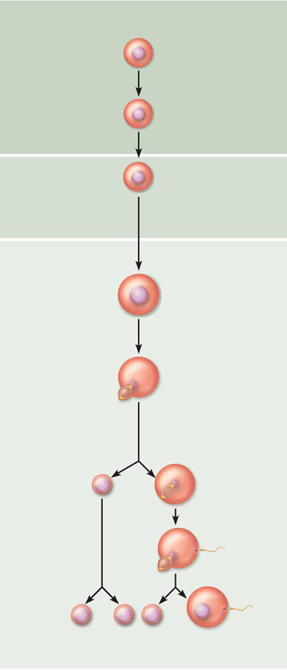 Oogenesis
Oogonia
Mitosis
Production of female gametes
Takes years to complete

Begins in fetal period
Oogonia (2n ovarian stem cells) multiply by mitosis and store nutrients

Primary oocytes develop in primordial follicles 

Primary oocytes begin meiosis; stall in prophase I
Primary
Oocyte
incomplete meiosis
Meiosis I completed
Secondary
Oocyte
Ovulation
Ovum
Oogenesis
At birth female presumed to have lifetime supply of primary oocytes

Each month after puberty, a few primary oocytes activated

One "selected" each month to resume meiosis I

Result is two haploid cells of different sizes 

Secondary oocyte 
 large cell with most cytoplasm and organelles of original cell
First polar body 
small cell
Oogenesis
Secondary oocyte arrests in metaphase II
 ovulated ovum

If not penetrated by sperm it deteriorates

If penetrated by sperm second oocyte completes meiosis II, yielding
Ovum (functional gamete)
Second polar body
Ovarian Cycle
Monthly series of events associated with maturation of egg

Two consecutive phases (in 28-day cycle)

Follicular phase - period of follicle growth (days 1–14)

Ovulation occurs midcycle

Luteal phase - period of corpus luteum activity (days 14–28)
Ovarian Cycle
Only 10 – 15% women have 28-day cycle

Follicular phase varies

Luteal phase constant 
 always 14 days from ovulation to end of cycle
Follicular Phase
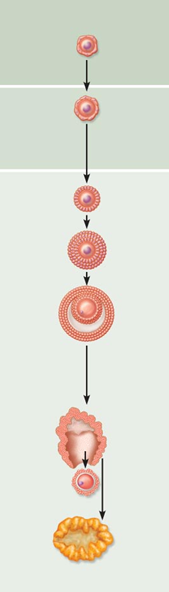 Primordial follicle
Primordial follicle becomes primary follicle
Squamouslike cells become cuboidal; oocyte enlarges

Primary follicle becomes secondary follicle
Primary follicle
Secondary Follicle
Follicular Phase
Secondary follicle becomes late secondary follicle
Connective tissue (theca folliculi) and granulosa cells cooperate to produce estrogens

Inner thecal cells produce androgens in response to LH

Zona pellucida forms around oocyte

Fluid accumulates between granulosa cells
Follicular Phase
Late secondary follicle becomes vesicular follicle

Antrum forms
expands to isolate oocyte with corona radiata on stalk

Vesicular follicle bulges from external surface of ovary

Primary oocyte completes meiosis I  secondary oocyte and first polar body
Ovulation
Ovary wall ruptures, expels secondary oocyte with its corona radiata to peritoneal cavity

Mittelschmerz 
twinge of pain sometimes felt at ovulation

1–2% of ovulations release more than one secondary oocyte, 
if fertilized, results in fraternal twins

Identical twins result from fertilization of one oocyte, then separation of daughter cells
Luteal Phase of the Ovarian Cycle
Ruptured follicle collapses
antrum fills with clotted blood 
corpus hemorrhagicum

Granulosa cells and internal thecal cells form corpus luteum

Corpus luteum secretes progesterone and some estrogen
Luteal Phase
If no pregnancy, corpus luteum degenerates into corpus albicans (scar) in 10 days

If pregnancy occurs, corpus luteum produces hormones that sustain pregnancy until placenta takes over at about 3 months
Establishing the Ovarian Cycle
During childhood, ovaries grow and secrete small amounts of estrogens that inhibit hypothalamic release of GnRH

As puberty nears, GnRH released; FSH and LH released by pituitary, and act on ovaries

These events continue until an adult cyclic pattern achieved and menarche occurs
Hormonal Regulation of the Ovarian Cycle
Hormone interaction produces cyclic events in ovaries
Gonadotropin-releasing hormone (GnRH)
Pituitary gonadotropins
Ovarian estrogen
Ovarian progesterone

Onset of puberty linked to amount of adipose tissue via hormone leptin
Establishing the Ovarian Cycle
During childhood, until puberty
Ovaries secrete small amounts of estrogens
Estrogen inhibits release of GnRH
If leptin levels adequate hypothalamus less sensitive to estrogen as puberty nears; releases GnRH in rhythmic pulse-like manner  FSH and LH release  ovarian hormone release
Establishing the Ovarian Cycle
Gonadotropin levels increase over four years
no ovulation
no pregnancy 

Then adult cyclic pattern achieved and menarche occurs
First menstrual period
Hormonal Interactions During a 28-Day Ovarian Cycle
1. GnRH  release of FSH and LH

2. FSH and LH  growth of several follicles, and hormone release

3. plasma estrogen levels inhibit release of FSH and LH
estrogen levels enhance further estrogen output
Inhibin from granulosa cells also inhibits FSH release
Hormonal Interactions During a 28-Day Ovarian Cycle
4. When estrogen levels high  brief positive feedback on brain and anterior pituitary 

5. Stored LH, and some FSH, suddenly released by anterior pituitary at midcycle  surge triggers ovulation
 primary oocyte to complete meiosis I  secondary oocyte

Secondary oocyte  meiosis II
Hormonal Interactions During a 28-Day Ovarian Cycle
LH effects at midcycle
Increases local vascular permeability

Triggers inflammatory response
 weakens ovarian wall

 Blood flow stops through protruding follicle wall  wall thins, bulges, ruptures  hole (stigma)

 Oocyte with corona radiata exits (ovulation)
Hormonal Interactions During a 28-Day Ovarian Cycle
After ovulation
Estrogen levels decline

LH transforms ruptured follicle  corpus luteum

LH stimulates corpus luteum  
progesterone and some estrogen almost immediately
Progesterone helps maintain stratum functionalis
Maintains pregnancy, if occurs
Hormonal Interactions During a 28-Day Ovarian Cycle
6. Negative feedback (from rising plasma progesterone and estrogen levels) inhibits LH and FSH release
Inhibin, from corpus luteum and granulosa cells, enhances effect
Declining LH ends luteal activity, inhibits follicle development
Hormonal Interactions During a 28-Day Ovarian Cycle
If no fertilization
Corpus luteum degenerates when LH levels fall  
sharp decrease in estrogen and progesterone 
ends blockage of FSH and LH secretion

 Cycle starts anew

Oocyte actually activated 12 months prior to ovulation, not 14 days
Figure 27.22b  Correlation of anterior pituitary and ovarian hormones with structural changes of the ovary and uterus.
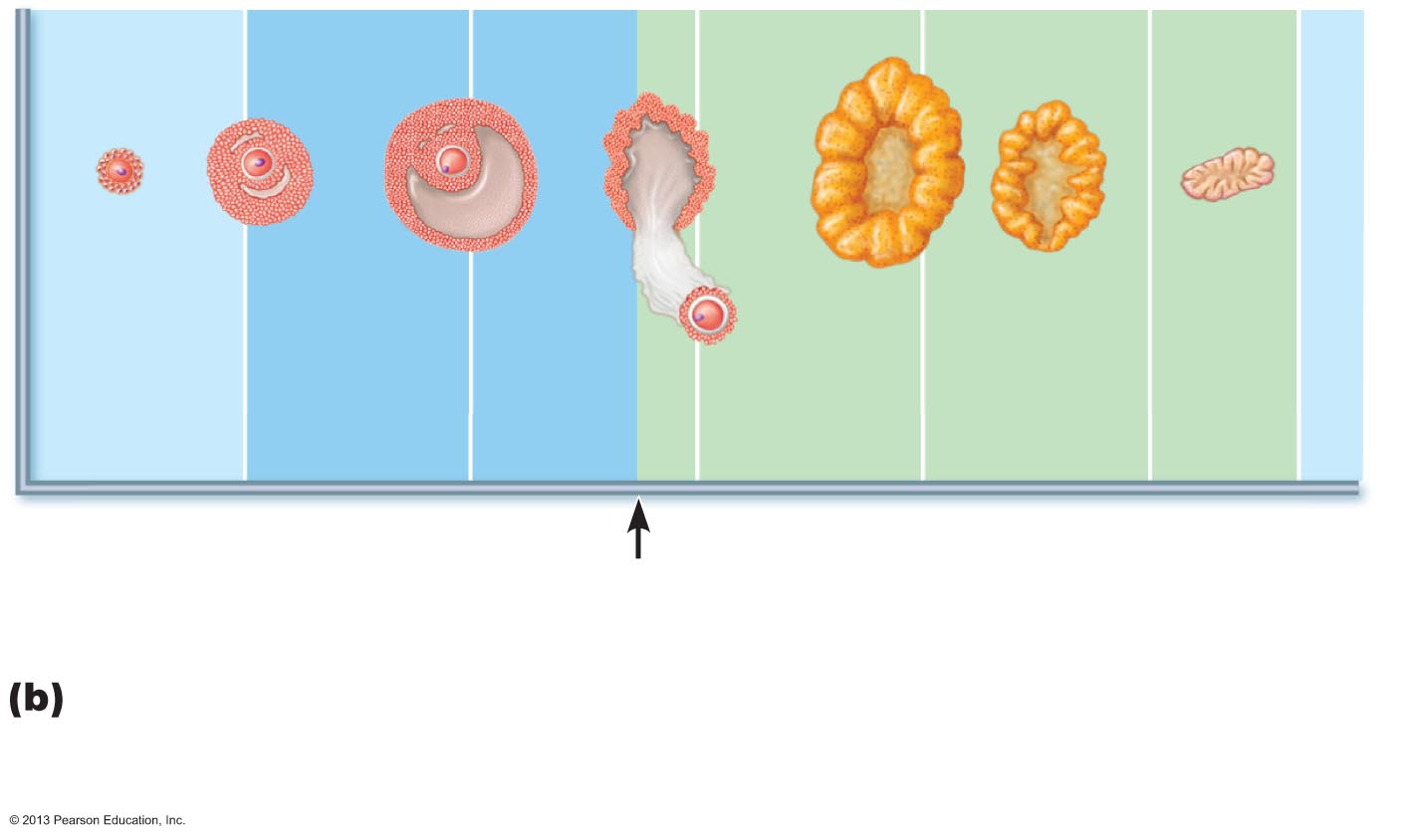 Ovulation
Secondary
follicle
Corpus
luteum
Degenerating
corpus luteum
Primary
follicle
Vesicular
follicle
Luteal
phase
Follicular
phase
Ovulation
(Day 14)
Ovarian cycle: Structural changes in the ovarian follicles during the ovarian cycle are correlated with (d) changes in the endometrium of the uterus during the uterine cycle.
The Uterine (Menstrual) Cycle
Cyclic changes in endometrium in response to fluctuating ovarian hormone levels

Three phases 
Days 1–5 - menstrual phase

Days 6–14 - proliferative (preovulatory) phase

Days 15–28 - secretory (postovulatory) phase (constant 14-day length)
Uterine Cycle
Menstrual phase (Days 1 - 5)
Ovarian hormones at lowest levels

Gonadotropins beginning to rise

Stratum functionalis shed
menstrual flow (blood and tissue) 3 - 5 days

By day 5 growing ovarian follicles produce more estrogen
Uterine Cycle
Proliferative phase (Days 6 - 14)
Rising estrogen levels prompt generation of new stratum functionalis layer
glands enlarge and spiral arteries increase in number

Normally thick, sticky cervical mucus thins in response to rising estrogen (allows sperm passage)

Ovulation occurs at end of proliferative phase
Uterine Cycle
Secretory phase (Days 15 – 28)
Most constant timewise

Endometrium propares for embryo

Rising progesterone levels prompt

Functional layer  secretory mucosa

Endometrial glands secrete nutrients

Formation of cervical mucus plug
Uterine Cycle
If fertilization does not occur
Corpus luteum degenerates toward end of secretory phase

Progesterone levels fall

Spiral arteries kink and spasm

Endometrial cells begin to die; glands regress

Spiral arteries constrict again, then relax and open wide

Rush of blood fragments weakened capillary beds and functional layer sloughs
Effects of Estrogens
Promote oogenesis and follicle growth in ovary

Exert anabolic effects on female reproductive tract

Support rapid but short-lived growth spurt at puberty
Effects of Estrogens
Induce secondary sex characteristics

Growth of breasts

Increased deposit of subcutaneous fat (hips and breasts)

Widening and lightening of pelvis
Effects of Estrogens
Metabolic effects (not true secondary sex characteristics)

Maintain low total blood cholesterol and high HDL levels

Facilitate calcium uptake
Effects of Progesterone
Progesterone works with estrogen to establish and regulate uterine cycle

Promotes changes in cervical mucus

Effects of placental progesterone during pregnancy

Inhibits uterine motility

Helps prepare breasts for lactation
Female Sexual Response
Initiated by touch and psychological stimuli

Clitoris, vaginal mucosa, bulbs of vestibule, and breasts engorge with blood; nipples erect

Vestibular gland secretions lubricate vestibule 

Orgasm accompanied by muscle tension, increase in pulse rate and blood pressure, and rhythmic contractions of uterus
Female Sexual Response
Females have no refractory period after orgasm
can experience multiple orgasms in single sexual experience

Orgasm not essential for conception

Female libido prompted by Adrenal cortex hormones
Testosterone-like hormones
Sexually Transmitted Infections (STIs)
Also called sexually transmitted diseases (STDs) or venereal diseases (VDs)

U.S. – highest rates of infection among developed countries

Latex condoms help prevent spread

Single most important cause of reproductive disorders
Gonorrhea
Commonly called "the clap"

Bacterial infection of mucosae of reproductive and urinary tracts

Spread by contact with genital, anal, and pharyngeal mucosae

Number of cases in U.S. declining
Gonorrhea
Signs and symptoms
Males
Urethritis, painful urination, discharge of pus 

Females
20% display no signs or symptoms
Abdominal discomfort, vaginal discharge, or abnormal uterine bleeding
Can result in pelvic inflammatory disease and sterility

Treatment 
 antibiotics
but resistant strains becoming prevalent
Syphilis
Bacterial infection transmitted sexually or contracted congenitally
Infected fetuses stillborn or die shortly after birth

Infection asymptomatic for 2–3 weeks

Painless chancre appears at site of infection; disappears in few weeks
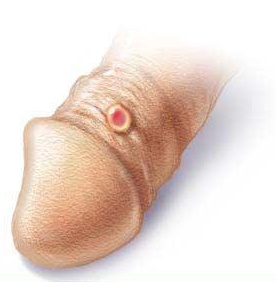 Syphilis
If untreated, secondary signs appear several weeks later for 3–12 weeks, then disappear
 Pink skin rash, fever, and joint pain

Latent period may or may not progress to tertiary syphilis, characterized by gummas (lesions of CNS, blood vessels, bones, and skin)

Treatment 
 penicillin
Chlamydia
Most common bacterial STI in United States

Responsible for 25–50% of all diagnosed cases of pelvic inflammatory disease

Symptoms 
urethritis; penile and vaginal discharges; abdominal, rectal, or testicular pain; painful intercourse; irregular menses
Can cause arthritis and urinary tract infections in men; sterility in women; newborns contract in birth canal  trachoma (painful eye infection), respiratory tract inflammation

Treatment - tetracycline
Trichomoniasis
Most common curable STI in active young women in U.S.

Parasitic infection	
 easily, inexpensively treated

Yellow-green vaginal discharge with strong odor
some symptomless
Viral Infections
Genital warts 
Caused by human papillomavirus (HPV)
Second most common STI in United States

Increased risk of cancers in infected body regions
Linked to 80% cases of invasive cervical cancer; most strains do not cause cancer

Treatment difficult; controversial
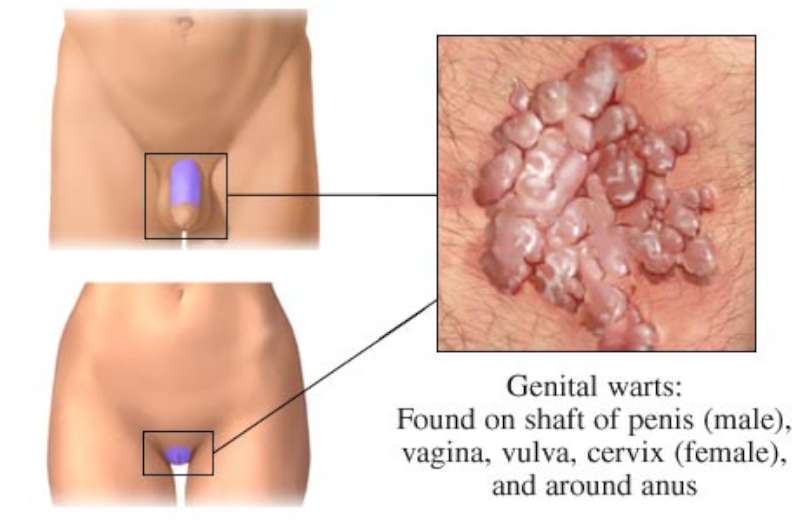 Viral Infections
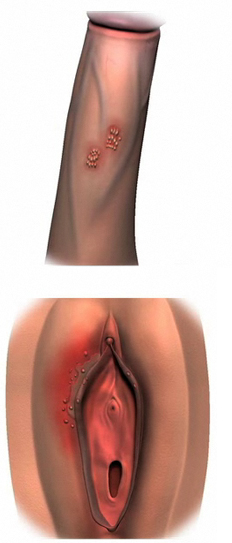 Genital herpes
Caused by herpes simplex virus 2

Characterized by latent periods and flare-ups
Congenital herpes can cause malformations of fetus

Treatment - acyclovir and other antiviral drugs
Developmental Aspects: Determination of Genetic Sex
Of 46 chromosomes in fertilized egg, two (one pair) are sex chromosomes

Two sex chromosomes 
 X chromosome (large)
Y chromosome (quite small)
Females are XX; each ovum always has an X chromosome

Males are XY, so ~50% of sperm contain X, ~50% contain Y
Developmental Aspects: Determination of Genetic Sex
X egg + X sperm  XX (female offspring)

X egg + Y sperm  XY (male offspring)

The SRY gene on Y chromosome initiates testes development and maleness
Developmental Aspects: Sexual Differentiation
Sexually indifferent stage
Gonads begin development in fifth week as gonadal ridges

Primordial germ cells migrate to gonadal ridges to provide germ cells destined to become spermatogonia or oogonia


Gonads begin development in seventh week in males, eighth week in females
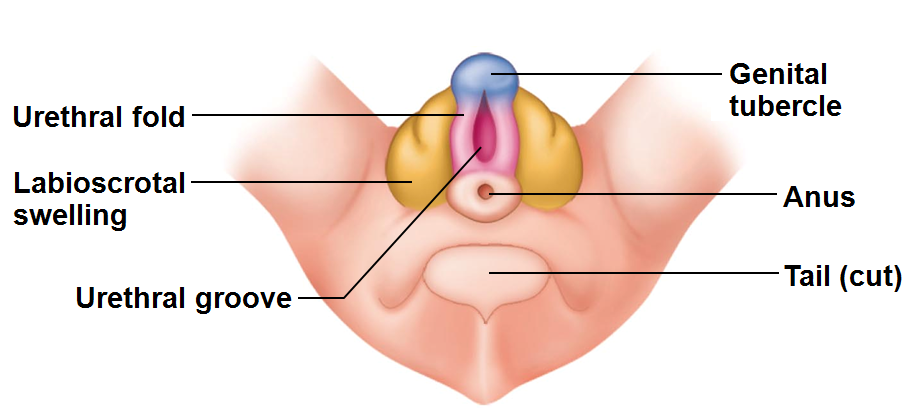 Development of External Genitalia
Genital tubercle 
penis of male
clitoris of female
Urethral fold 
spongy urethra of male
labia minora of female
Labioscrotal swellings  
scrotum of male
labia majora of female

If testosterone absent, all embryos develop into females
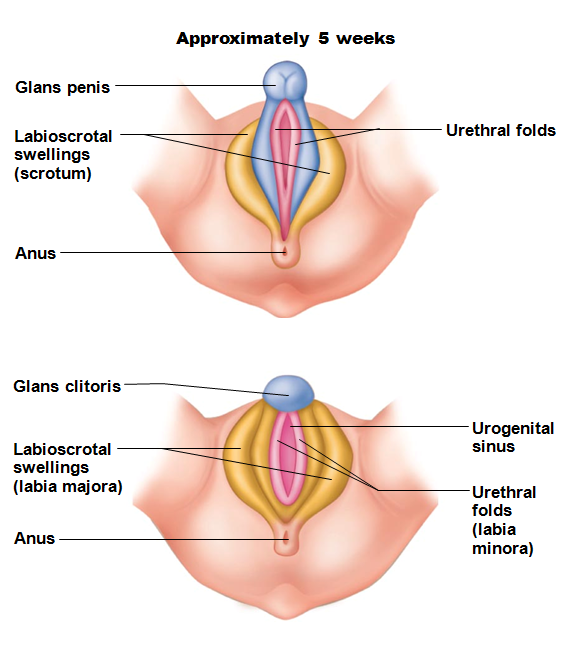 Development Aspects: Descent of the Gonads
About two months before birth
Testosterone stimulates migration of testes toward scrotum

Gubernaculum 
fibrous cord from each testis to scrotum or from ovary to labium majus; guides descent

Ovaries also descend, but stopped by broad ligament at pelvic brim
Development Aspects: Puberty
FSH and LH elevated at birth but drop and remain low during prepubertal years

Reproductive organs grow to adult size and become functional 
puberty

Occurs in response to rising levels of gonadal hormones

Secondary sex characteristics appear 

Earliest time that reproduction is possible
Menopause
Has occurred when menses have ceased for an entire year


No equivalent to menopause in males
Males continue to produce sperm well into eighth decade of life, though numbers and motility decrease
Menopause
Declining estrogen levels 

Atrophy of reproductive organs and breasts

Irritability and depression in some

Hot flashes as skin blood vessels undergo intense vasodilation 

Gradual thinning of skin and bone loss

Increased total blood cholesterol levels and falling HDL
Menopause
Treatment with estrogen-progesterone preparations given for years

Women's Health Initiative research reported increased risk of heart disease (51%), invasive breast cancer (24%), stroke (31%), dementia (risk doubled)

Smallest does for shortest time alright to reduce symptoms if no breast cancer or mutated BRCA gene
Pregnancy
Secondary oocyte must enter uterine tube and be exposed to the male sperm cells.  
Secondary oocyte lives 24 hours 

Male sperm may exist for 72 hours in reproductive tract.
Fertilization
Sperm reaches secondary oocyte and the acrosome and its enzymes helps the sperm to penetrate 

oocyte cell membrane becomes impenetrable after one sperm cell gains access
Fertilization
Once sperm within oocyte
nucleus of the sperm head swells

Secondary oocyte divides 
forms large cell and polar body.  

Female meiosis completes only after the sperm enters the egg.  
Nuclei unite, 
chromosomes mingle

Zygote is oocyte and sperm, has 46 chromosomes.
Cleavage
Zygote undergoes mitosis.  

Gives rise to two cells
blastomeres 

Two cells divide, turn to four cells, eight cells, etc. 
Phase of development called cleavage.
Morula
Travel time to uterus:  three days.  

solid ball of about 16 cells called the morula.  

Remains unattached in the uterine cavity for three days.
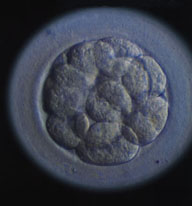 Blastocyst
Structure becomes  a ball of cells, blastocyst.  

Implants in the uterus by the end of the first week
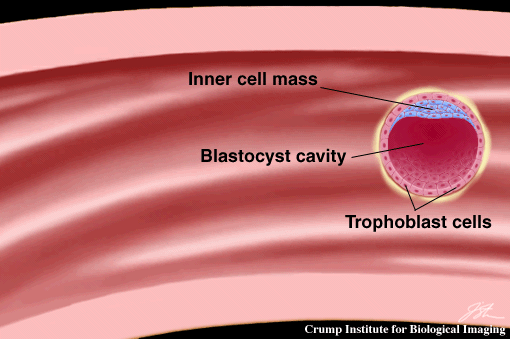 Organization
Blastocysts organizes into
 
Inner cell mass
gives rise to the body

Outer cells
become embryonic portion of placenta

Embryo until 8th week
Fetus until time of birth.
Placenta
Placenta develops 

attaches the embryo to uterine wall 
exchanges nutrients
Gasses
 wastes 
between maternal blood and embryonic blood.  

Placenta also secretes hormones.
Hormone changes
In non pregnant female, 
the corpus luteum degenerates 
 estrogen and progesterone levels drop 
 uterine lining sloughs off

 In pregnant female, need to maintain the uterine lining.
HCG
HCG:  human chorionic gonadotropin.  

prevents spontaneous abortion (miscarriage)

HCG and some of the embryonic cells 
maintain the corpus luteum
continues to secrete estrogen and progesterone
 inhibits FSH and LH.
HCG
HCG secretion is high for about two months and then declines.  

Corpus luteum exists throughout pregnancy

most important in the first few months before the placenta takes over the estrogen and progesterone production.
More hormones
Placental lactogen  
stimulates breast development and prepares the mammary glands for milk secretion.  

Relaxin:  
hormone from corpus luteum.  

Inhibits the smooth muscles in the myometrium, suppresses uterine contractions until birth.  

relaxes the ligaments of the symphysis pubis and SI joints  
aids passage of fetus through birth canal.
More hormones
Increased secretion of aldosterone and of parathyroid hormone 

Aldosterone from adrenal cortex
promotes renal absorption of sodium
fluid retention.  

PTH helps to maintain high concentrations of calcium.
Parturition
Pregnancy continues for about 40 weeks and ends with parturition or birth.
Hormonal changes with birth
Decreased progesterone 

no longer preventing uterine contractions


oxytocin stimulate uterus to contract.
Labor
Contractions start at the top of the uterus and travel downward, forcing the contents toward the cervix.  

Labor contractions force the fetal head against the cervix
 stretches the cervix
 elicits a reflex that stimulates contractions.
Dilation of cervix
positive feedback loop:  
Dilation of cervix stimulates increased release of oxytocin more contractions.
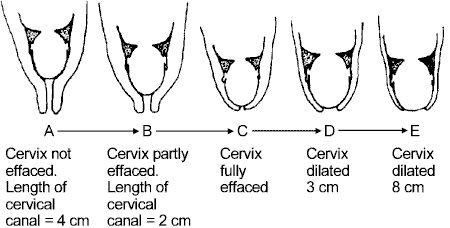 Involution
After the birth, the placenta detaches form the uterine wall 

expelled by the remaining uterine contractions, 
 stimulated by oxytocin.
Involution
For several weeks the uterus undergoes involution, 
which is the shrinking of the uterus.  

For several weeks
will pass a bloody discharge
then a yellow discharge 
until the uterine lining heals and returns to a non-pregnant state.